Miniprojekt inom öppen vetenskap vid Åbo Akademi 2021
Syfte > att förankra öppen vetenskap i forskares arbete och att främja öppen vetenskap på ett sätt som är relevant inom olika forskningsmiljöer

Strategiska medel > forskare kunde ansöka om max 1000 € för att genomföra ett miniprojekt

Tre ansökningsomgångar under året > utvärdering av ansökan > beviljande > genomförande med hjälp av öppen vetenskap-stödet vid ÅAB/ÅA
Höstdagar i öppen vetenskap 24.11.2021
Malin Fredriksson, Åbo Akademis Bibliotek 
malin.fredriksson@abo.fi
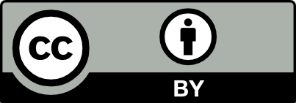 Exempel på beviljade projekt
Villkor för sökande
kan beviljas ÅA- affilierade doktorander, forskare och lärare 
ämnesansvariga ska vara informerade  
max 1000 €
ska gagna forskningsmiljön (flera än en person) eller hela ÅA 
APC-avgifter stöds inte > APC-poolen 
kostnaderna följer ÅA:s regler och anvisningar
Videodokumentering av forskningsprojekt (fysik)
Utveckla dokumentationen på ZeroCostDL4Mic platform(cellbiologi)
Anonymiseringsworkshop (teologi)
Open access-guide (folkrätt)
Öppen lärresurs om webscraping (informationsvetenskap)
Informationspaket om medborgarforskning (informationsvetenskap)
Grundkurs i R (socialpolitik)
Utvärderingskriterier
genomförbarhet 
relevans 
hållbarhet 
nytta för forskningsmiljön
fakultets- /ämnesfördelning
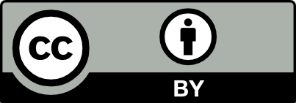 2